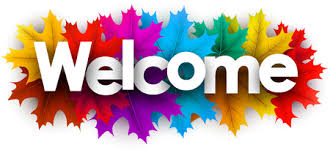 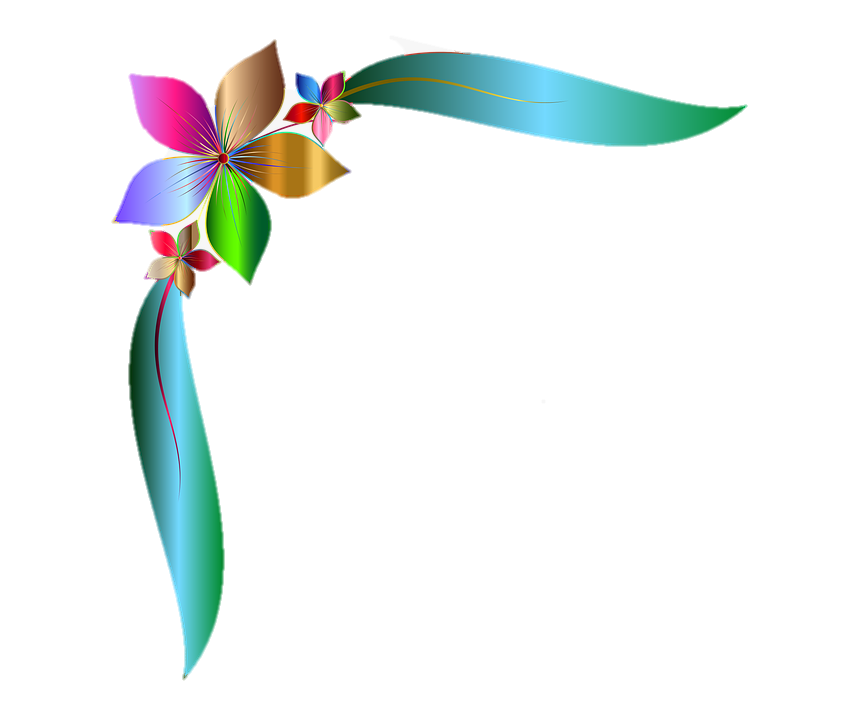 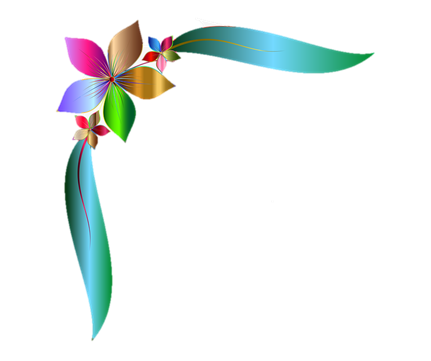 Teachers identity
মোসাঃসামসুন নাহার,
মোসাঃসামসুন নাহার,
Mst. Samsun  Nahar
Assistant teacher
Rudronagar Government Primary School
Damurhuda , Chuadanga
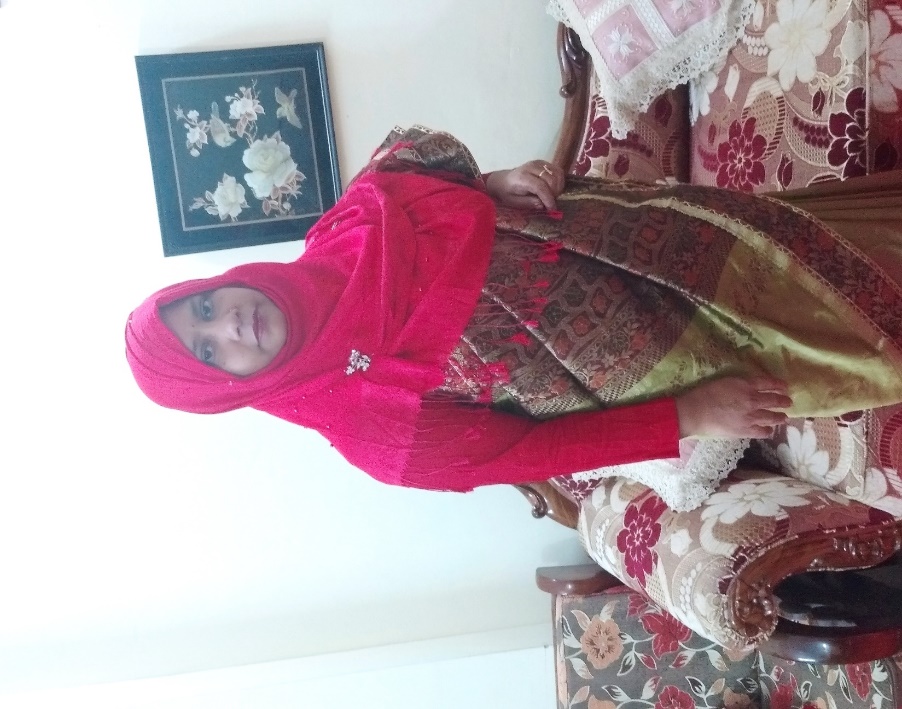 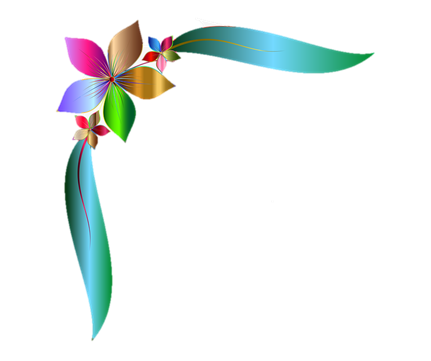 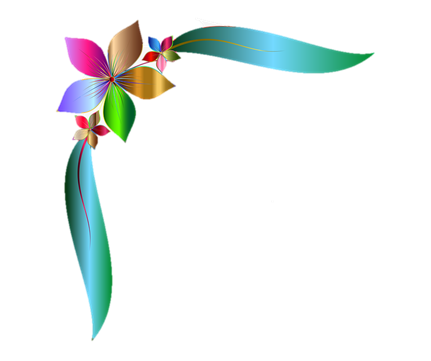 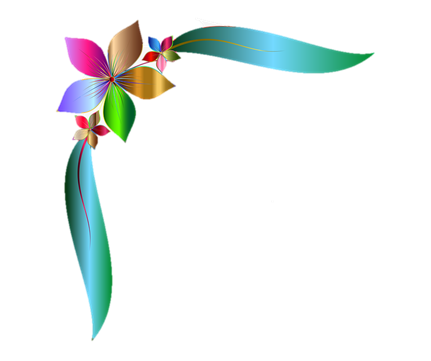 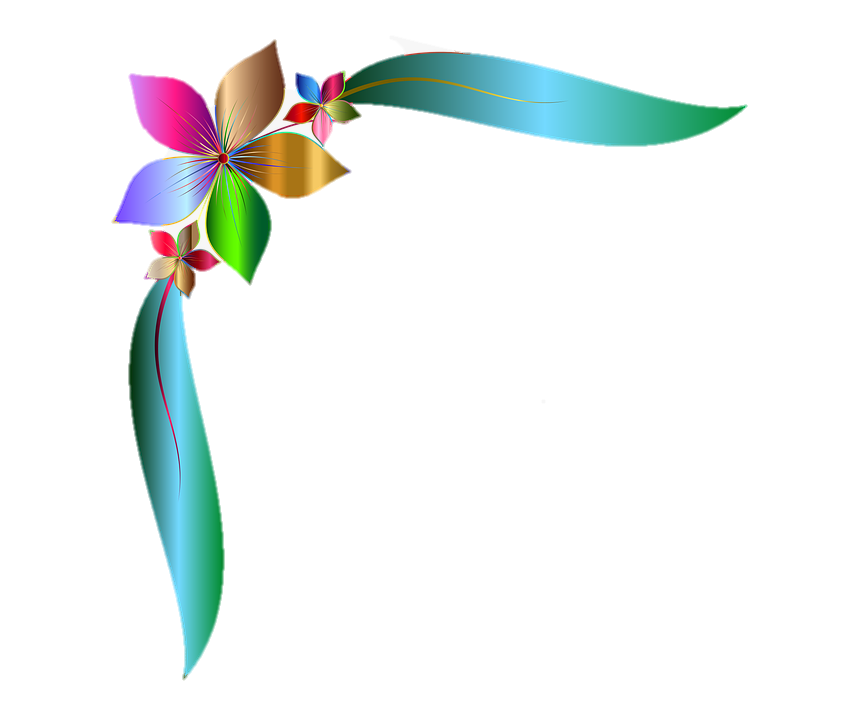 Introduction of the lesson
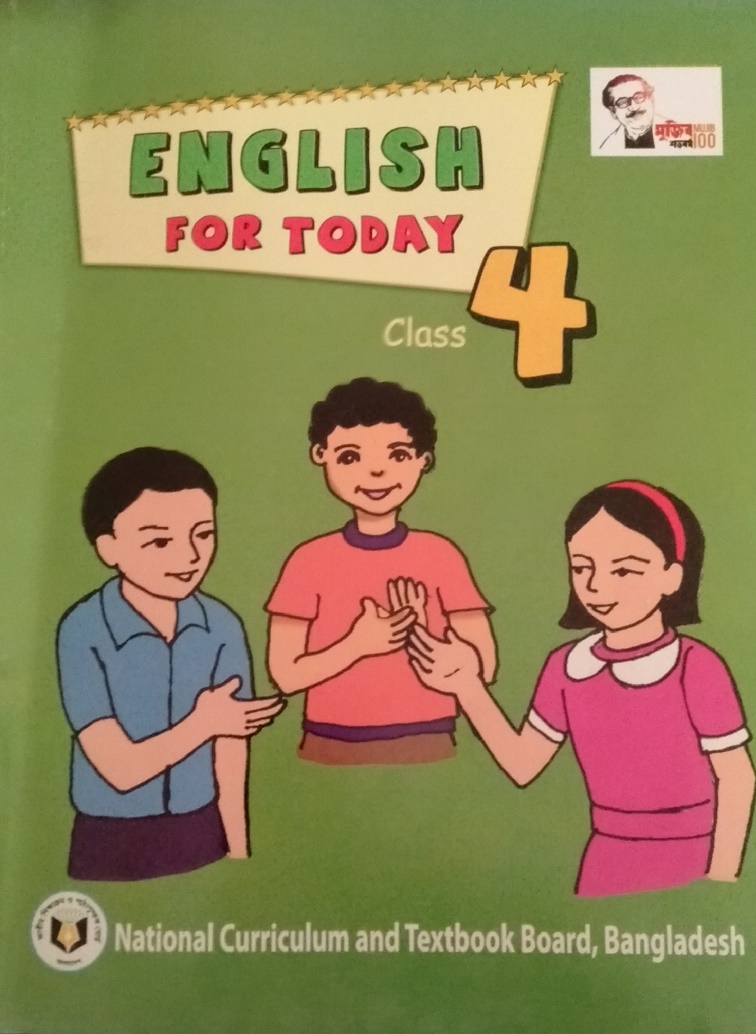 Class: Four
Unit:3
Lesson Tittle:Family
Today’s Lesson:1-2
Learning activities-A,B
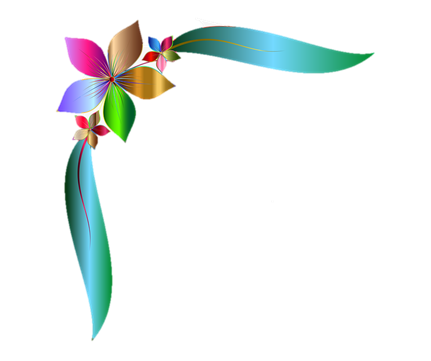 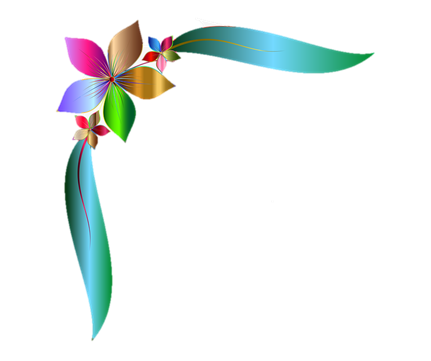 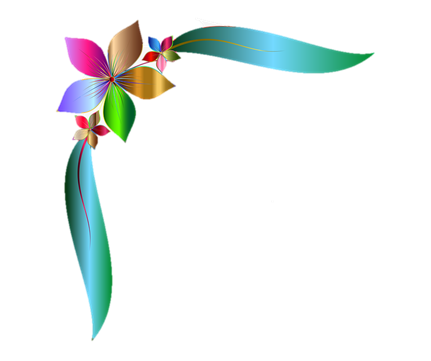 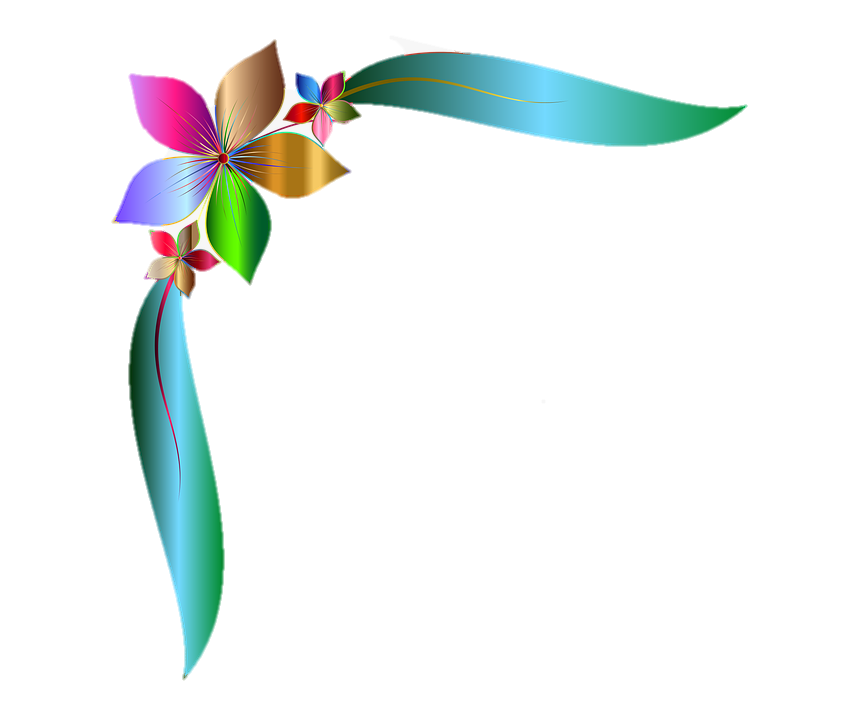 What can you see in the picture:
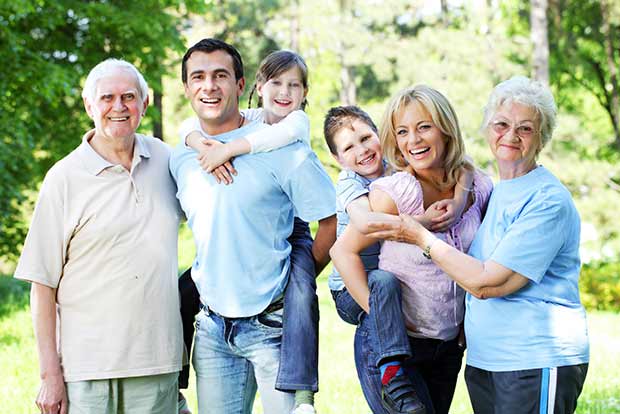 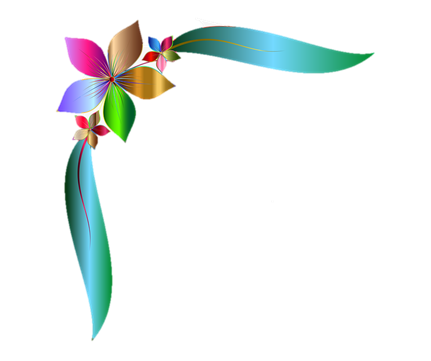 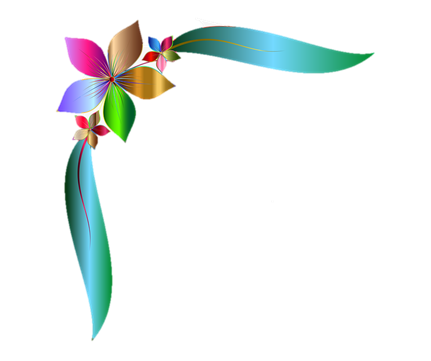 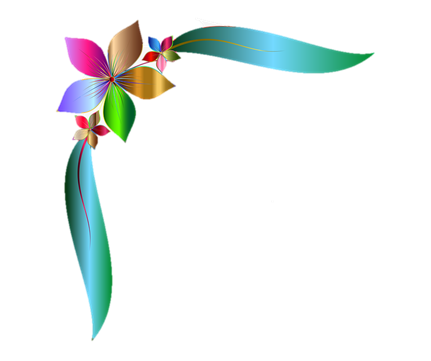 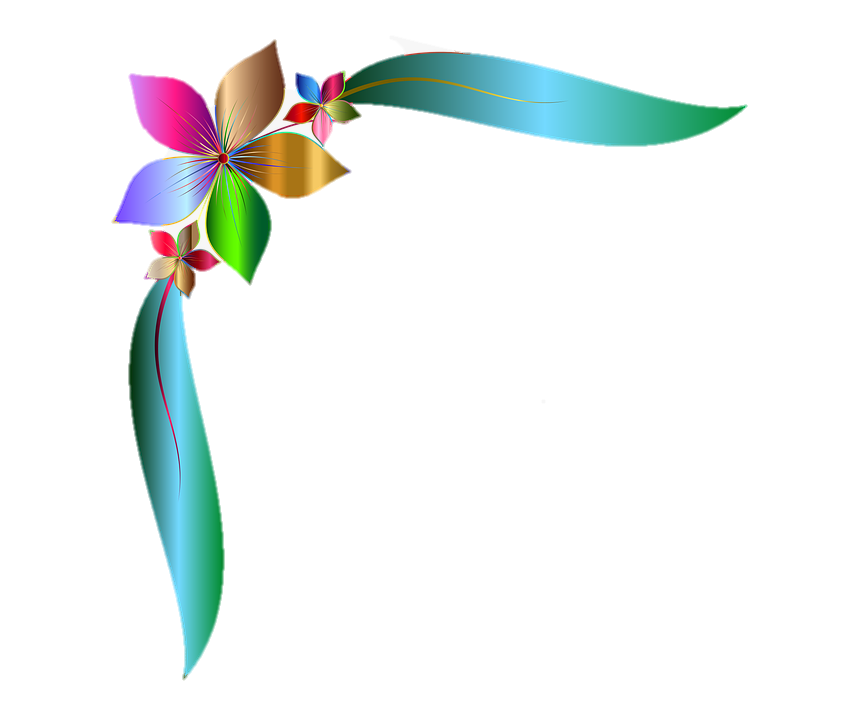 today’s lesson is
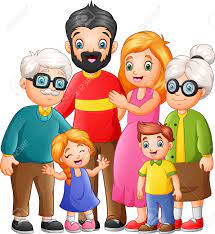 Family
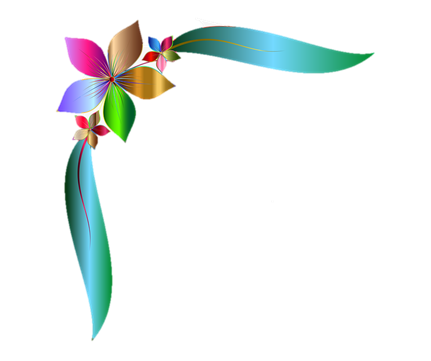 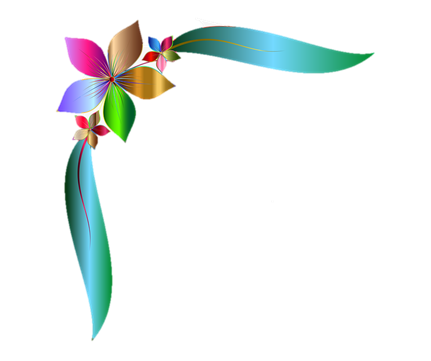 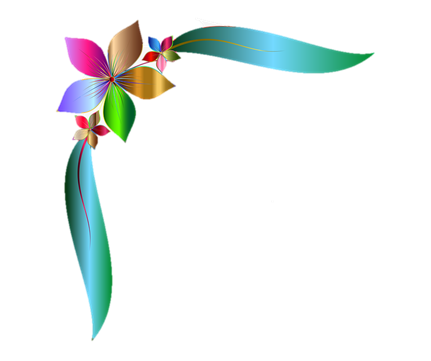 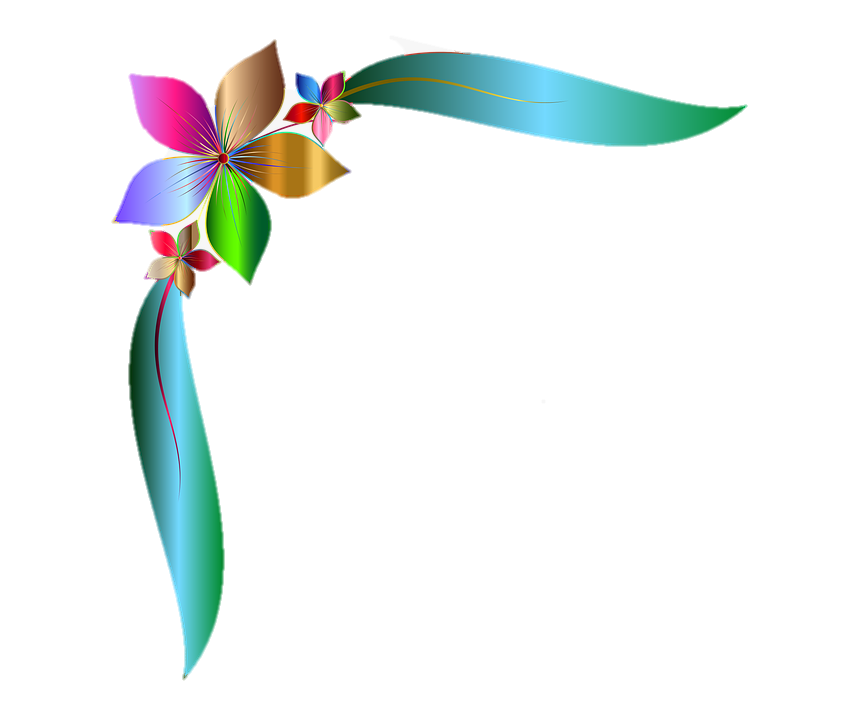 Learning Outcomes
Students will be able to : 
3.1.1 Understand simple questions and statements  about 
 them.
3.2.1 understand questions about family and friends. 
3.1.2  ask and  answer Yes/No questions
5.1.1  read silently with understanding paragraphs, stories and other texts. 
10.2.1   write a short composition about oneself, friends, family and other familiar topics.
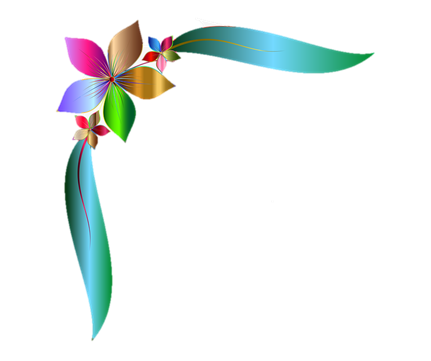 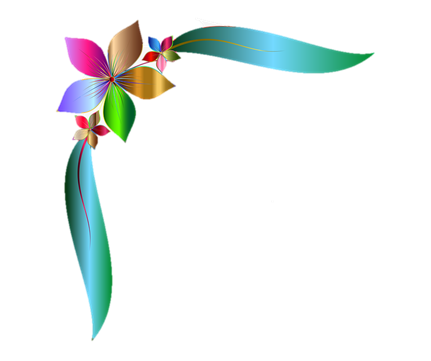 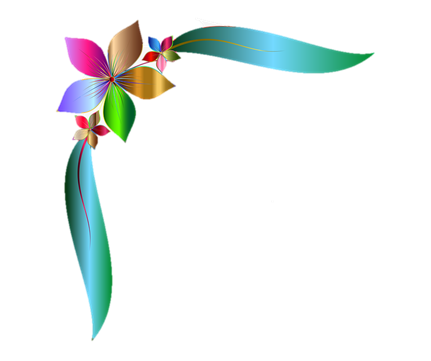 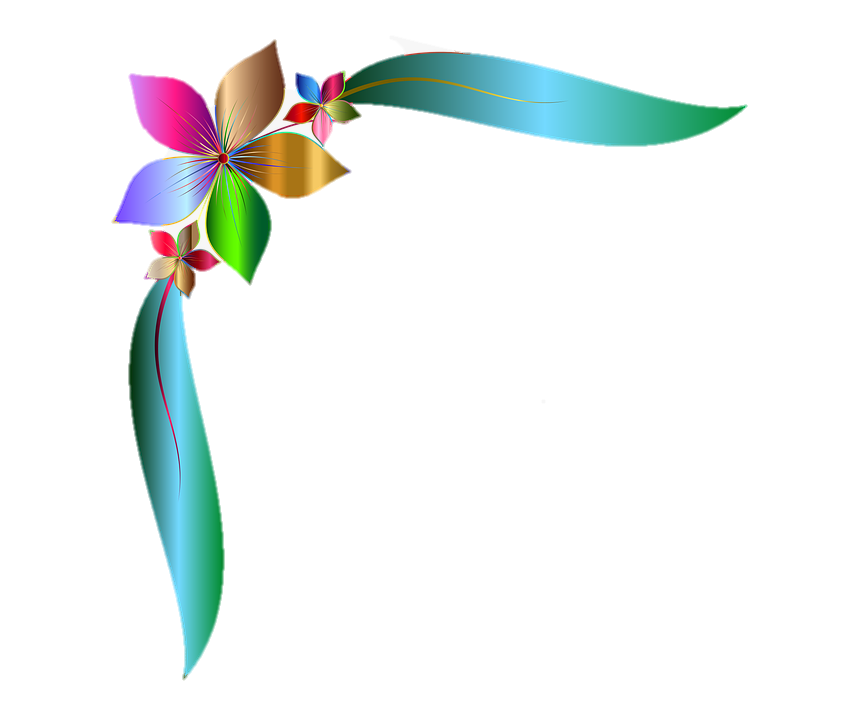 New words
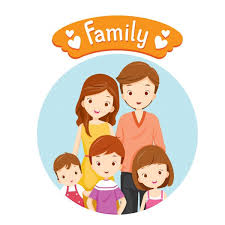 Family                           Household
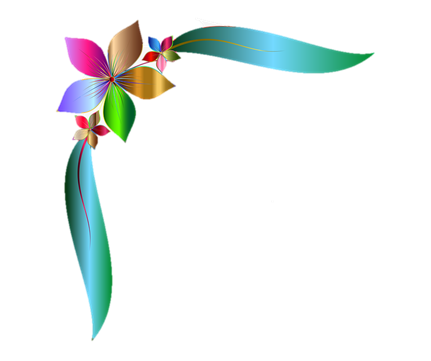 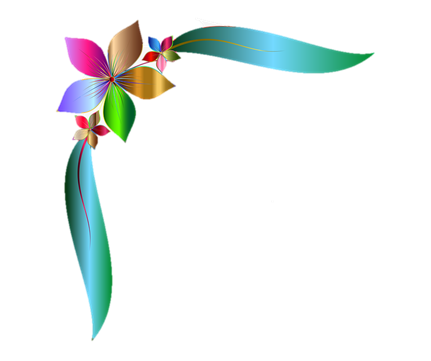 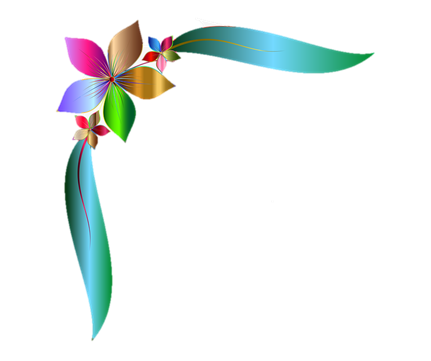 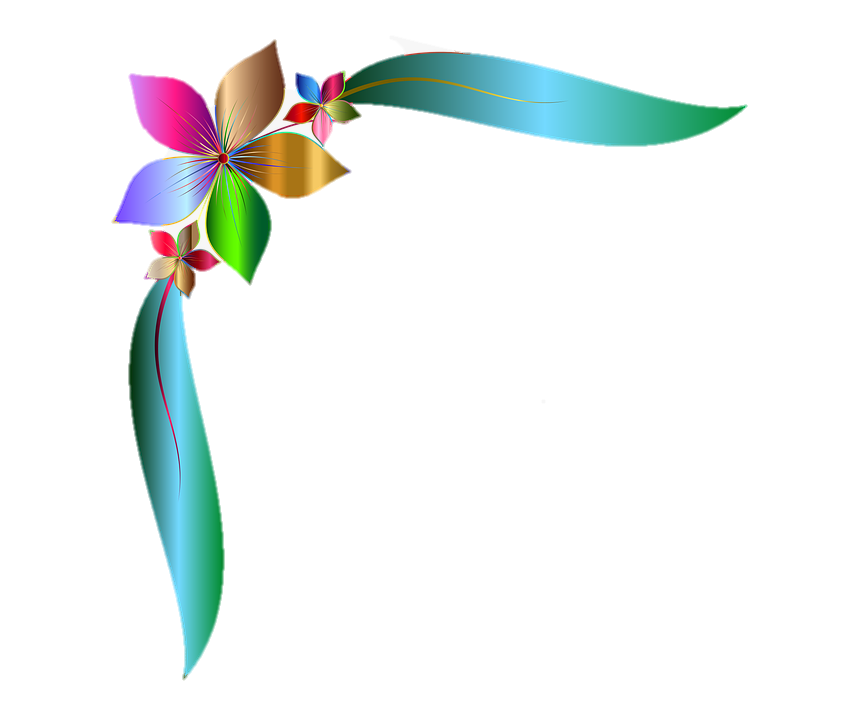 New words
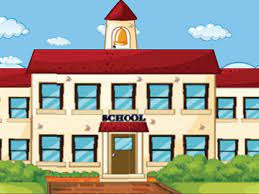 Primary                          Elementary.
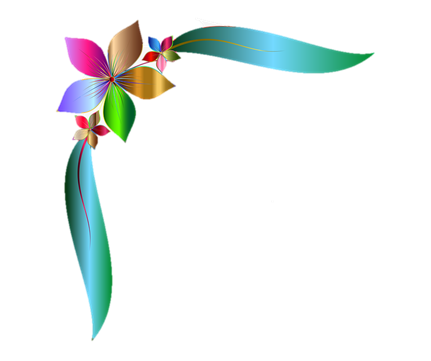 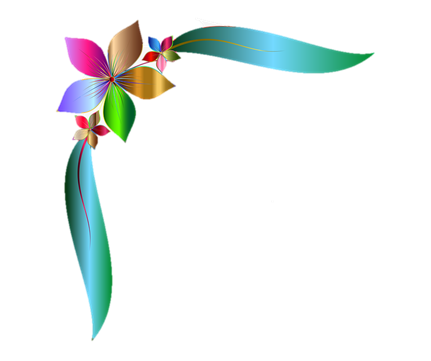 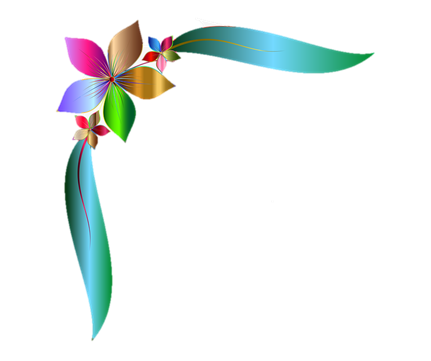 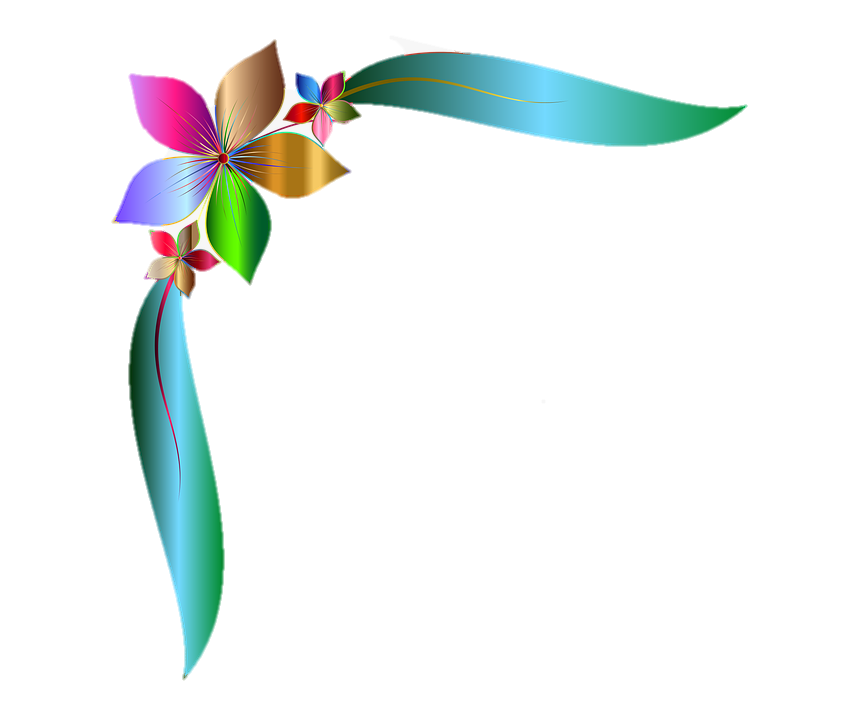 New words
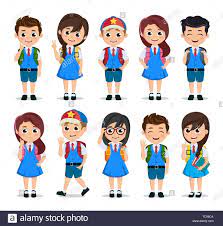 Students                                 Learner
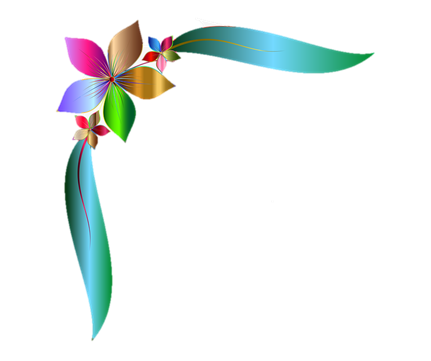 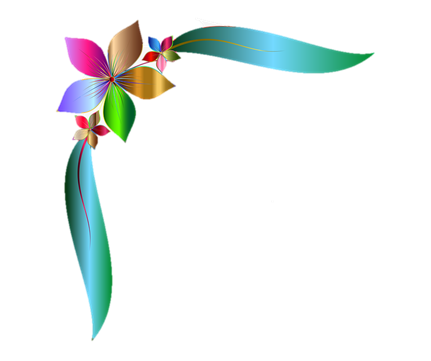 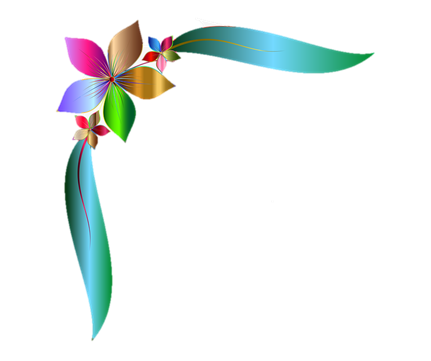 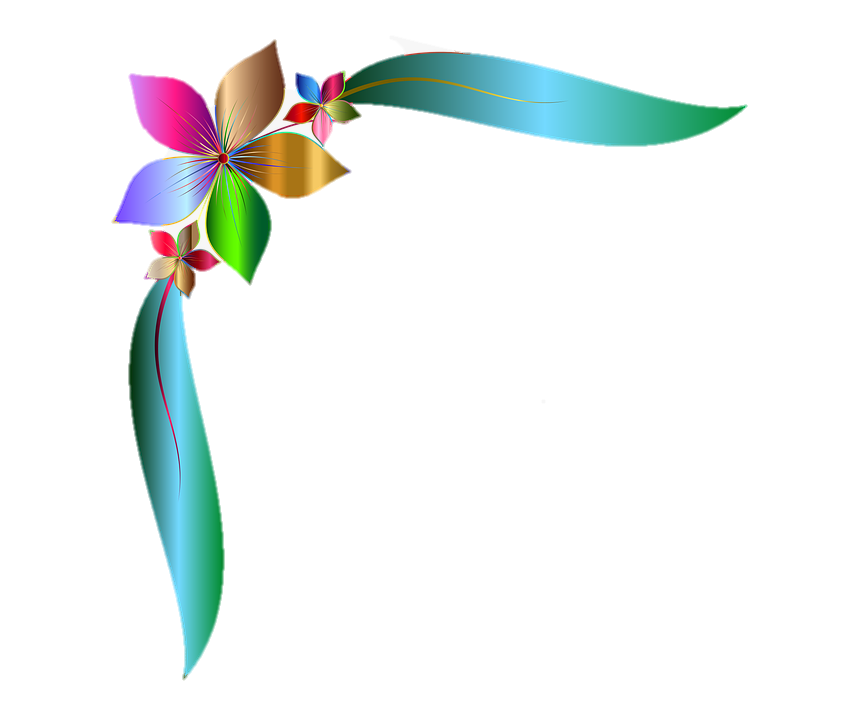 Look at the picture and read the text
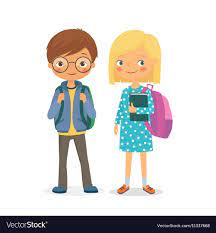 Farzana  and Jamil are from Kustia
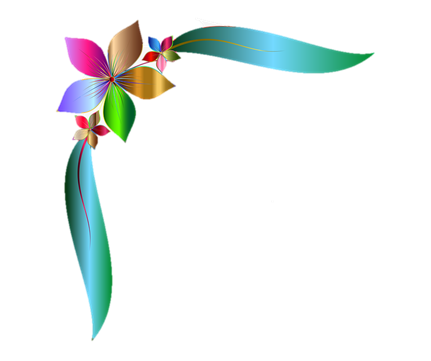 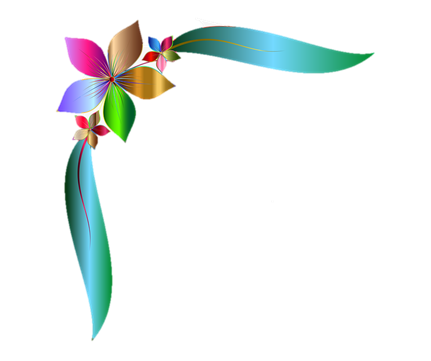 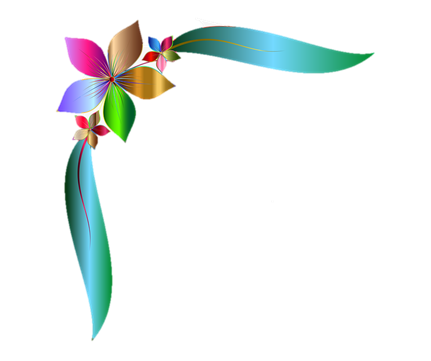 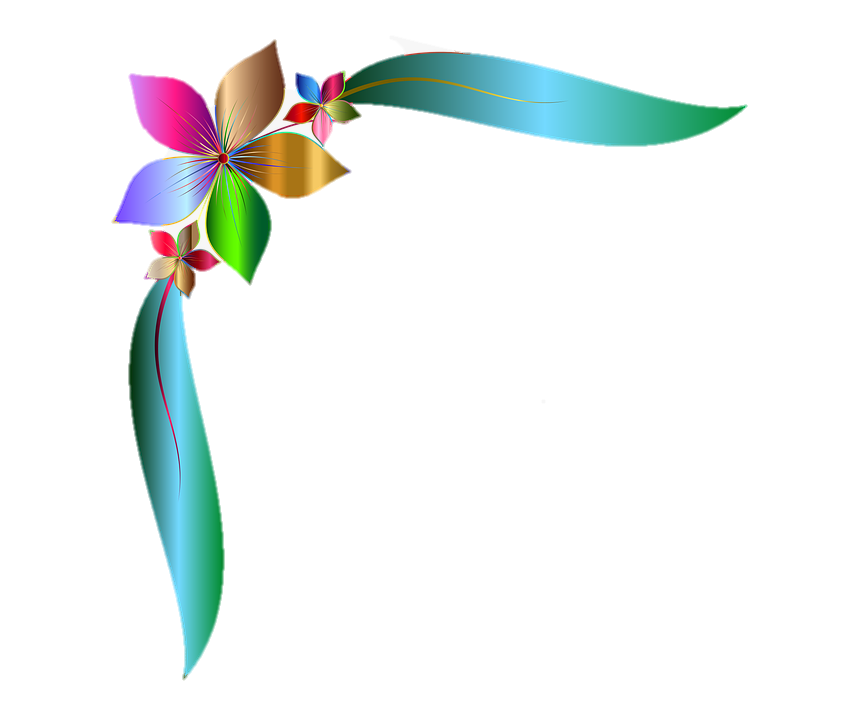 Look at the picture and read the text
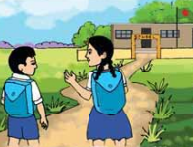 They go to Chachua Primary School. Farzana is nine  years old. She is in class 4.
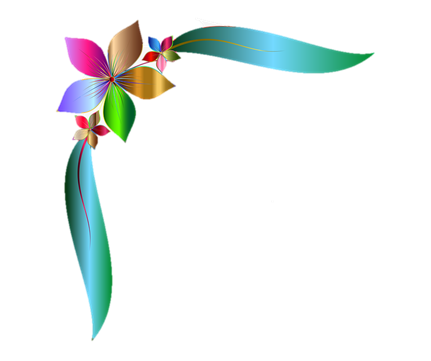 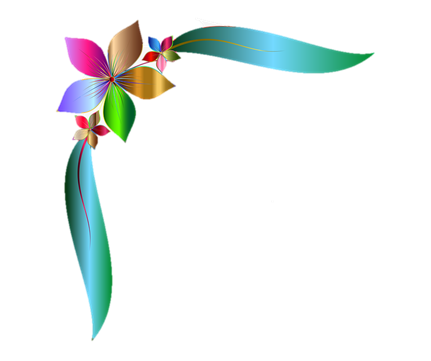 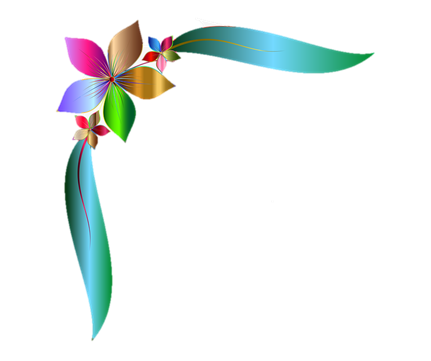 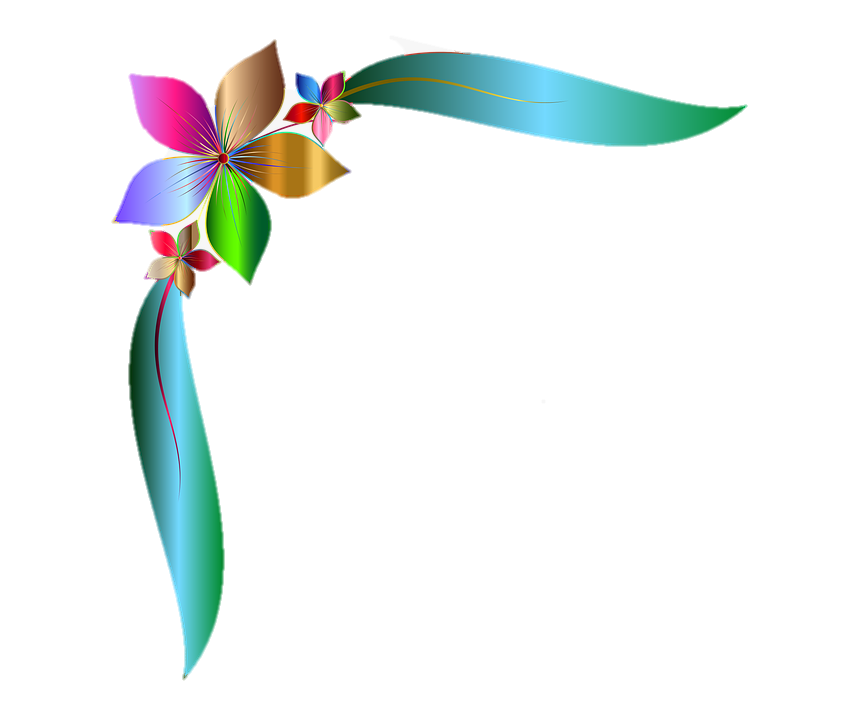 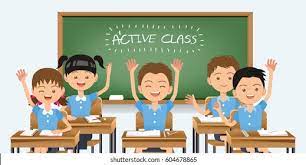 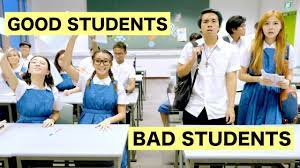 Jamil is seven  years old. He is in class 2.They like school and they are good students.
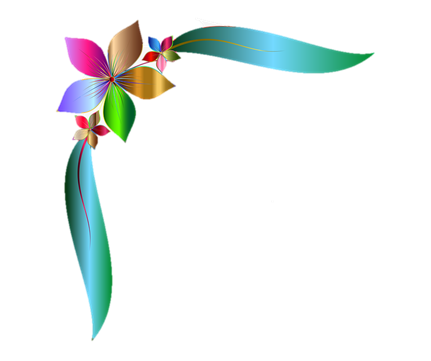 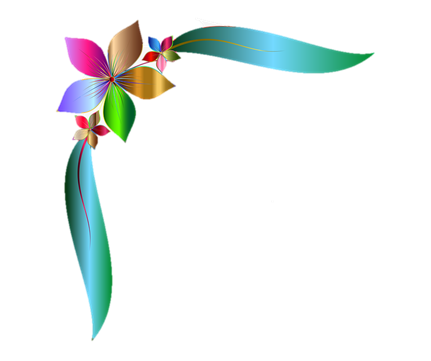 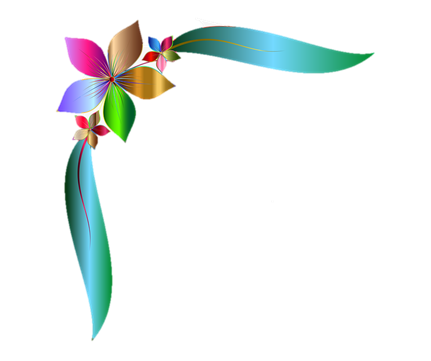 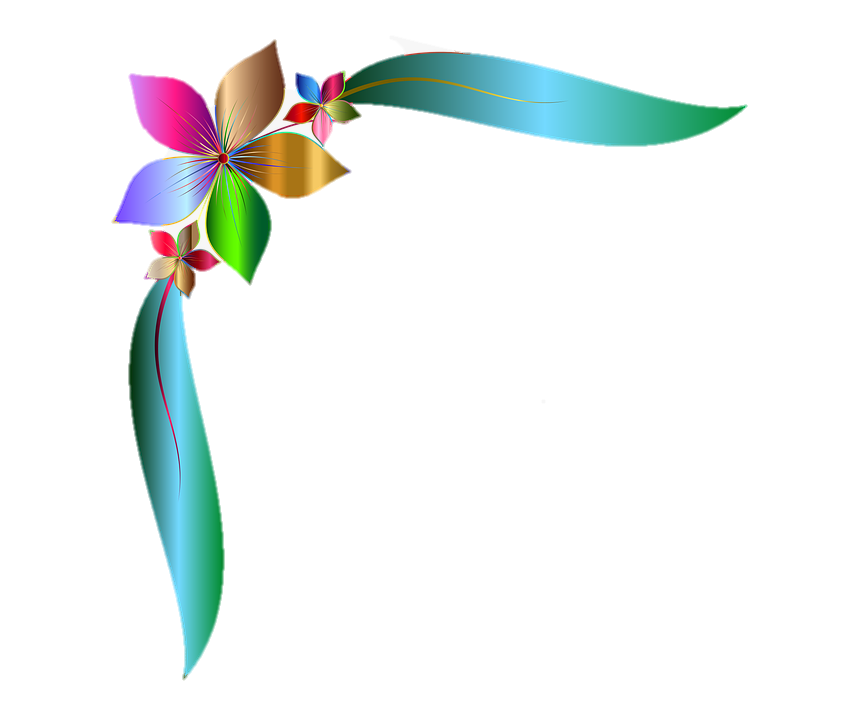 Teacher’s Reading
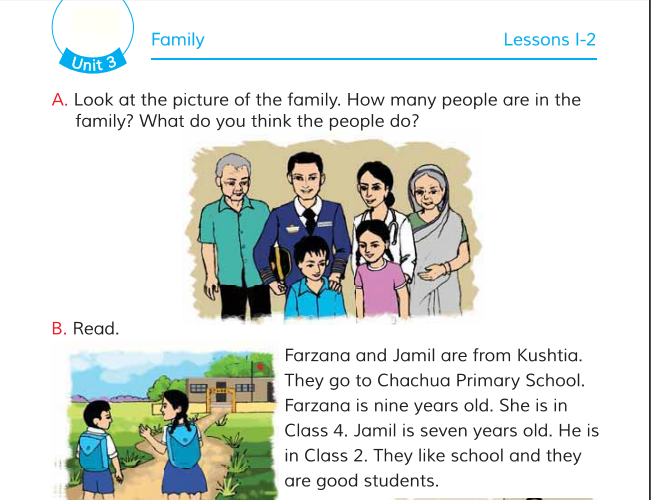 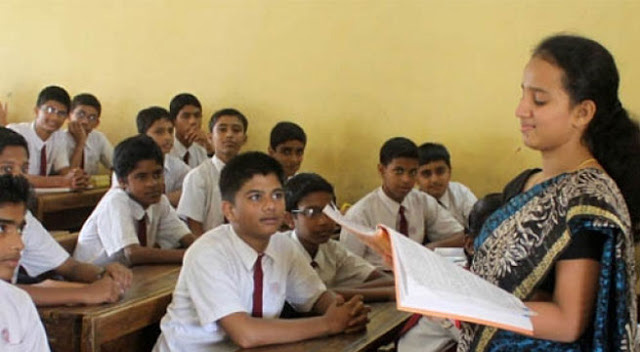 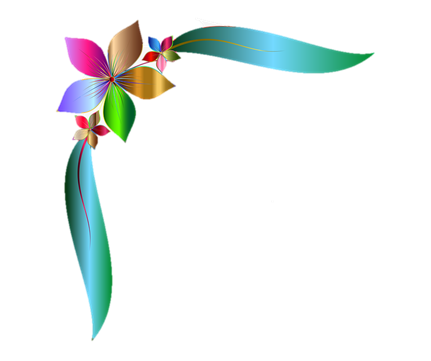 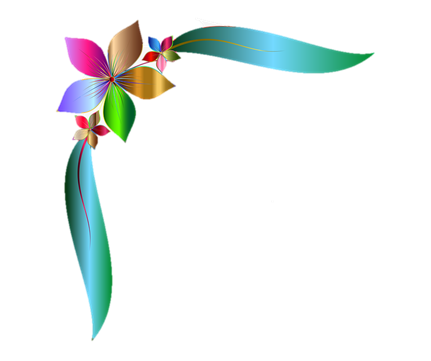 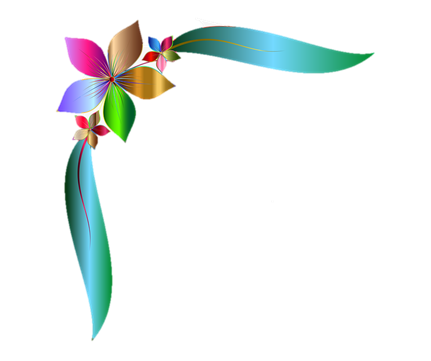 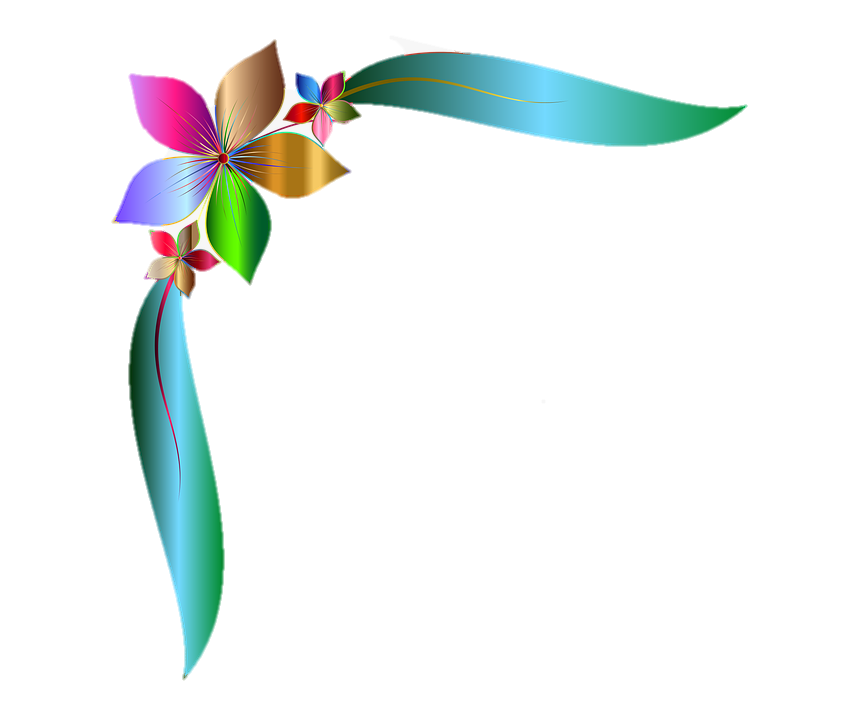 Silent Reading
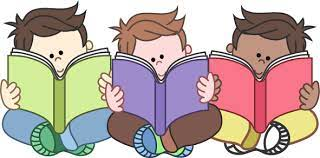 Open your book  page at
6
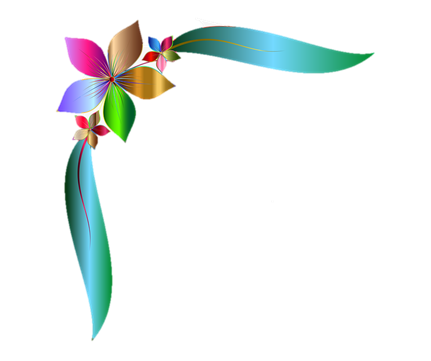 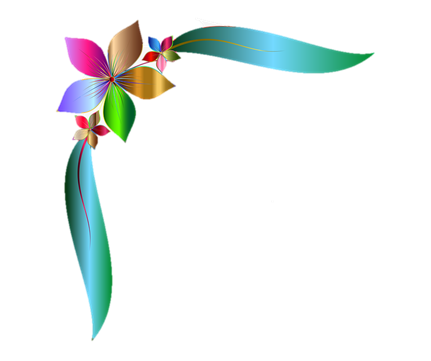 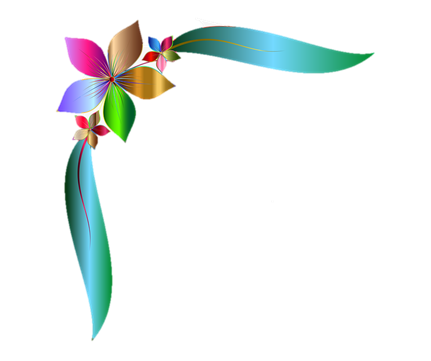 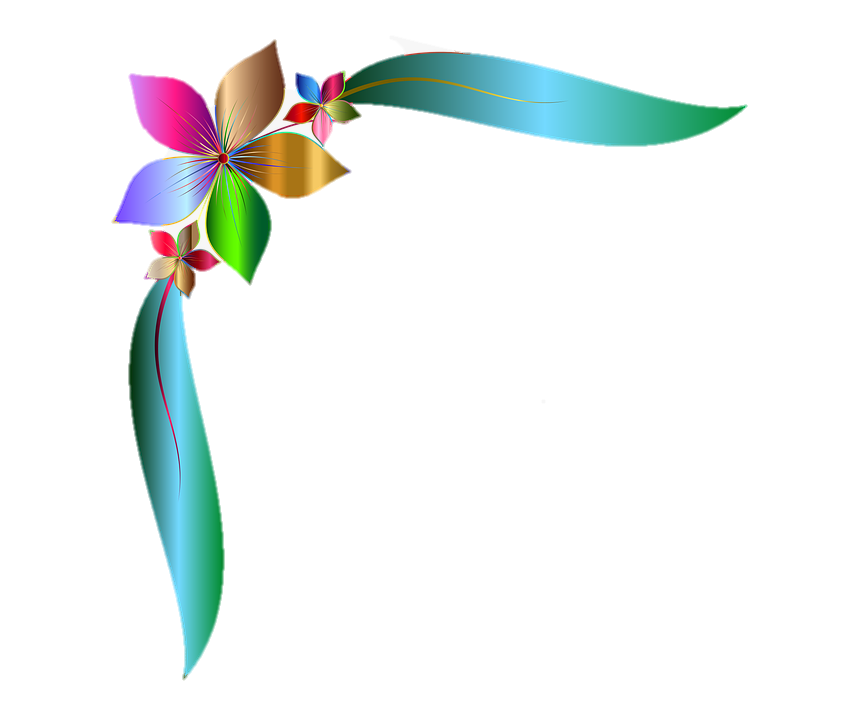 Pair work
````
Read the text in pair.one will read other will listen.
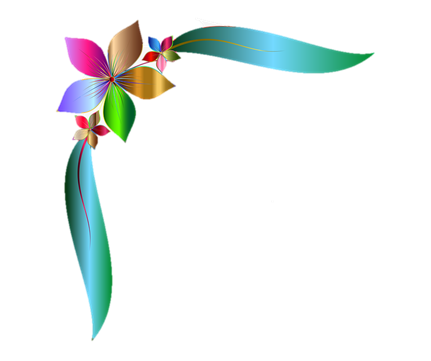 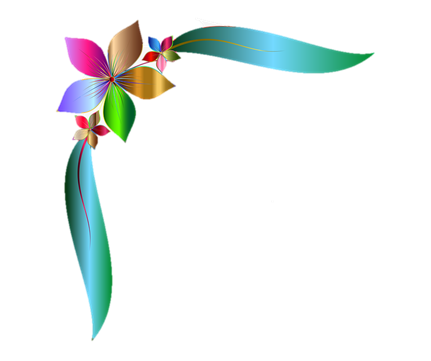 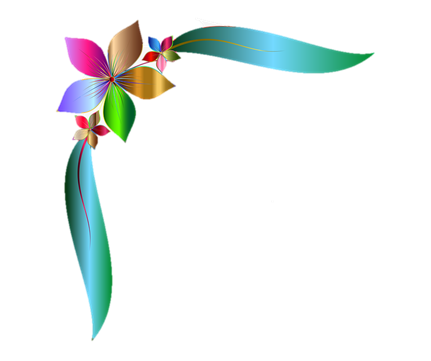 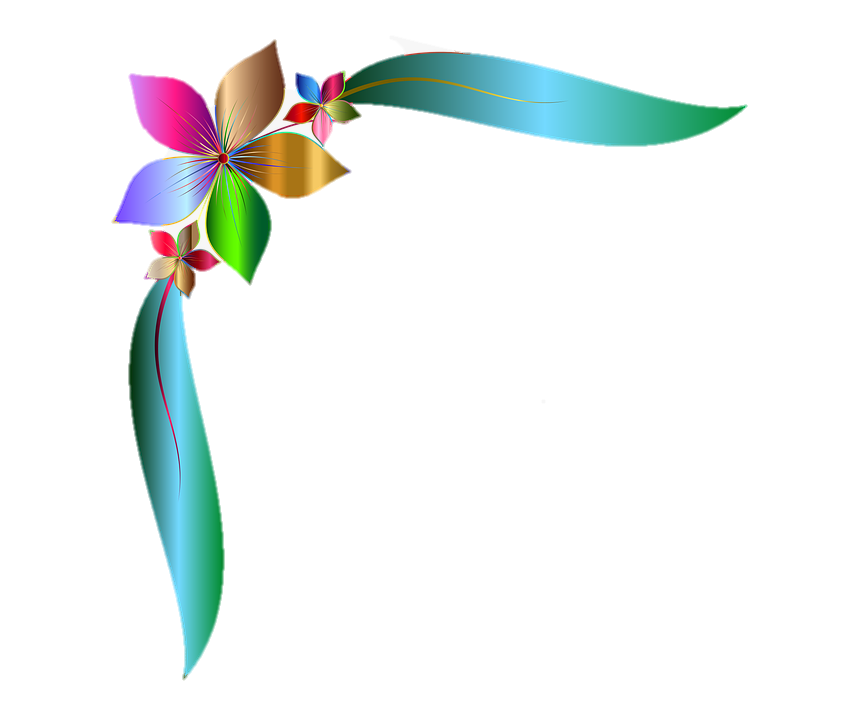 Group work
Write true/ false.
Farzana and Jamil are from Bogura .   False.
 Jamil is nine years old .   False.
Farzana is seven years old.  False
They go to chachua primary school.  True
They are good students.  True
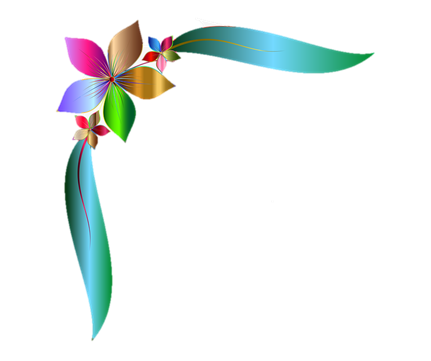 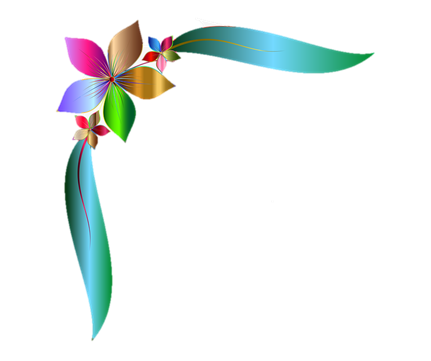 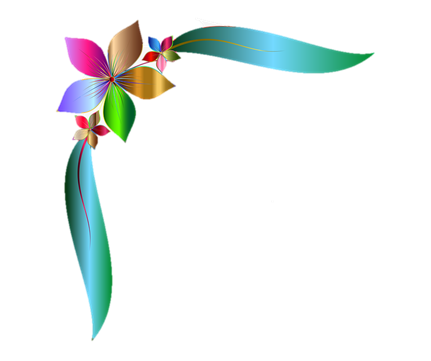 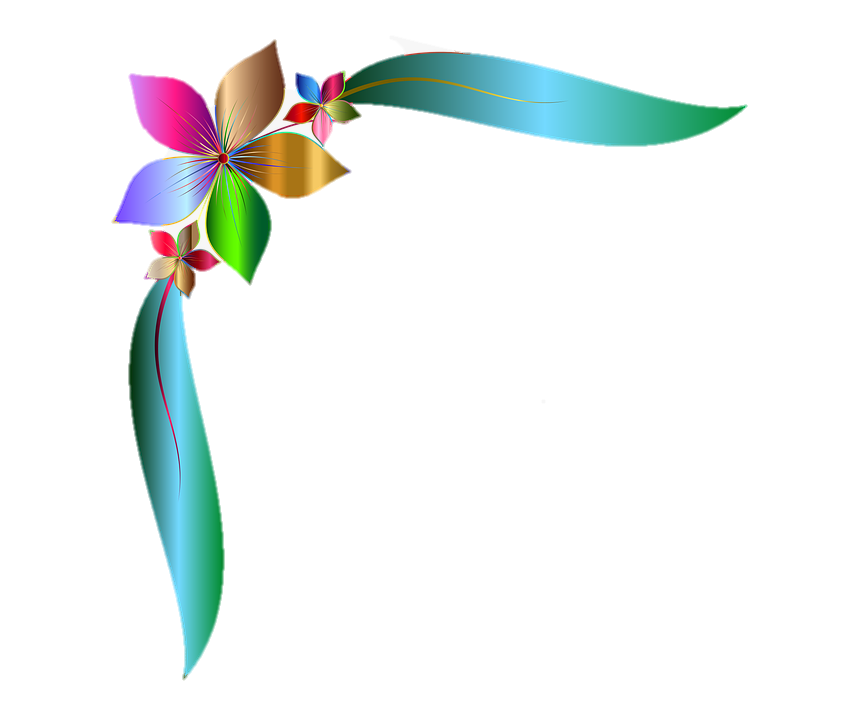 Evaluation
Answers the following questions.
1.Where do Farjana and jamil live?
2.How old is Farzana ?
3.How old is jamil ?
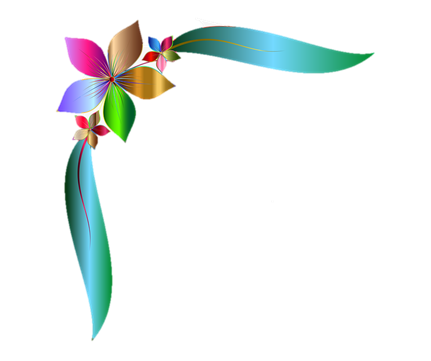 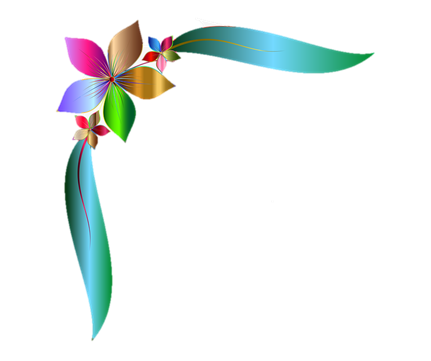 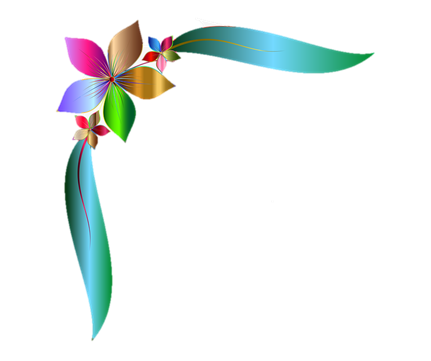 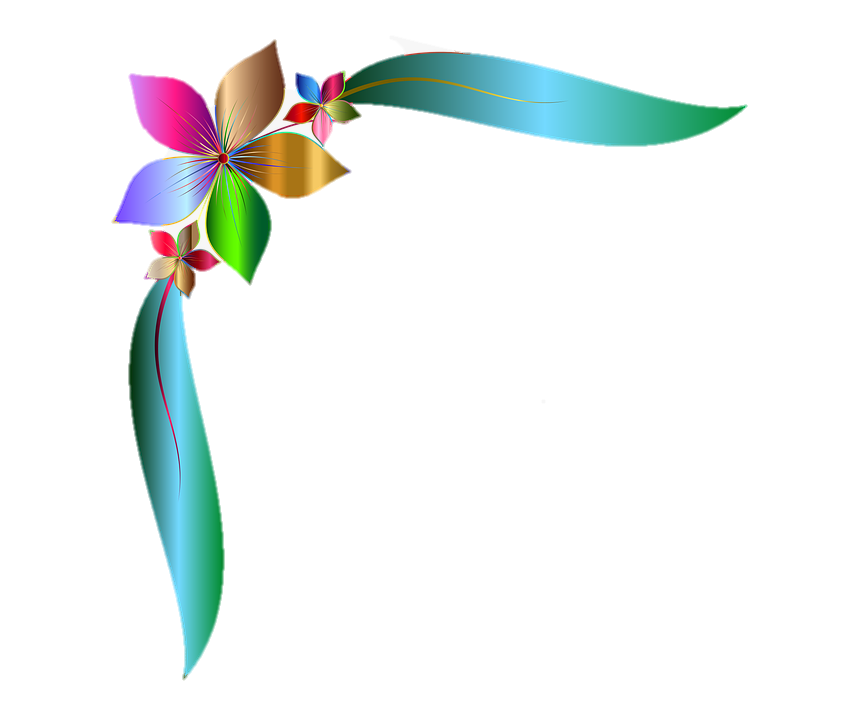 HomeTask
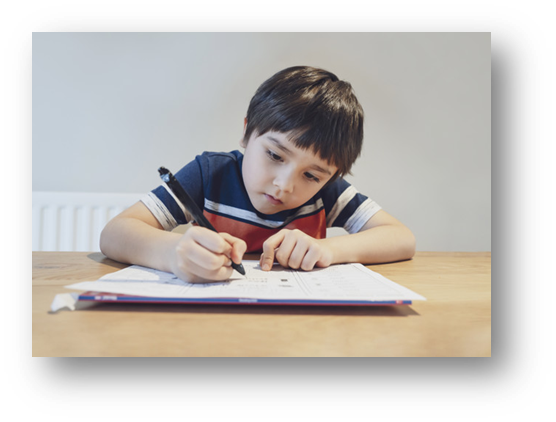 Write 5 Sentences about” Your family”.
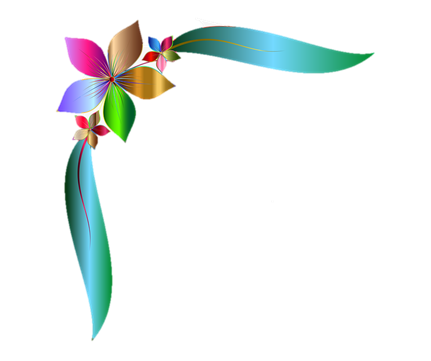 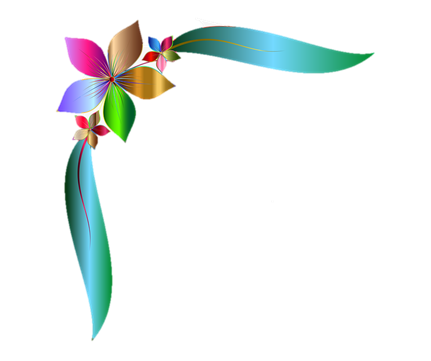 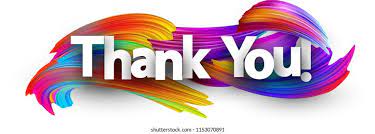